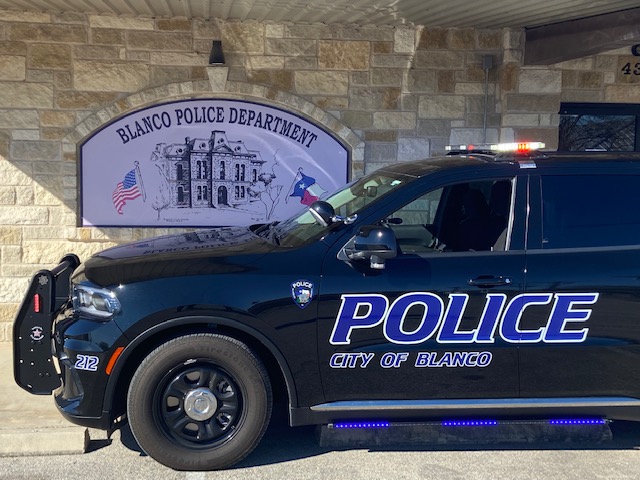 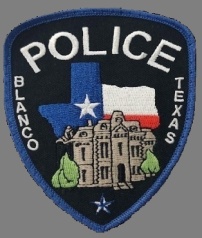 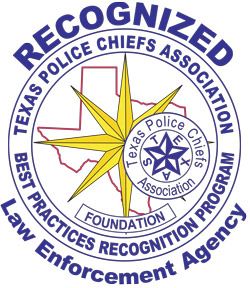 BLANCO POLICE DEPARTMENT
2021 ANNUAL REPORT
1
TABLE OF CONTENTS

MESSAGE FROM THE CHIEF – PG. 3

MISSION STATEMENT – PG. 4

A RECOGNIZED LAW ENFORCEMENT AGENCY – PG. 5

TABLE OF ORGANIZATION – PG. 6

STAFF / ADMINISTRATION – PG. 7

PATROL – PG. 8-9

K-9 UNIT – PG. 10

CRIMINAL INVESTIGATIONS DIVISION – PG. 11

SCHOOL RESOURCE OFFICER – PG. 12

IN-SERVICE TRAINING – PG. 13

FORMAL EDUCATION – PG. 14

COMMUNITY SERVICE – PG. 15

CRIME STATISTICS – PG. 16-27
2
MESSAGE FROM THE CHIEF

Mayor,  City Council, and Citizens of Blanco, I am pleased to present you with the Blanco Police Department 2021 Annual Report.

This report highlights many of the accomplishments, initiatives, and programs involving the dedicated men and women of your Blanco Police Department.  This report also includes a statistical review of reported crime, calls for service, traffic data and numbers and types of arrests.  Our city continues to successfully deter crime through proactive patrol, and community policing initiatives.  This success is the result of our very talented sworn and civilian members and the high level of involvement by members of our community.  I am greatly honored to work with such a talented and committed team of officers and civilian staff.

Our commitment is to keep this community safe and protect our citizen’s which is the basic foundation of policing.  We are especially mindful that every police department needs to maintain a high level of trust and respect within their respective communities and we work hard at maintaining it and never taking it for granted.

I appreciate the continued support given by our elected officials and residents to the members of this department who put service before self on a daily basis.  Your Blanco Police Department is committed to many years of continued service doing our part to make Blanco the safest place to live, work and visit. 

Very Respectfully,




Scott Rubin
Chief of Police
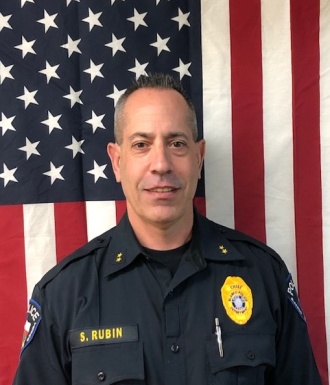 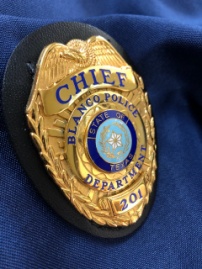 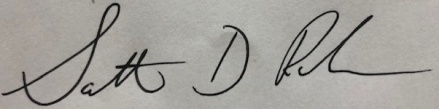 3
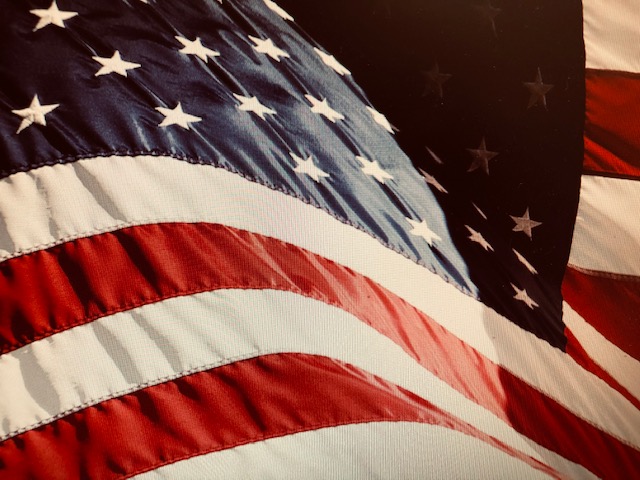 MISSION STATEMENT
THE MISSION OF THE BLANCO POLICE DEPARTMENT IS TO BE RESPONSIBLE TO OUR COMMUNITY, THROUGH THE PROACTIVE ENFORCEMENT OF LAWS, THE PROTECTION OF LIFE, PROPERTY AND THE MAINTAINING OF ORDER WHILE AFFORDING DIGNITY AND RESPECT TO THOSE WE SERVE.  WE WILL STRIVE TO MEET THE PRESENT AND FUTURE NEEDS OF THE PUBLIC THROUGH COMMUNITY, PARTNERSHIP AND INNOVATION.

VISION STATEMENT

TO BE THE SAFEST CITY TO LIVE, WORK AND VISIT.
4
A Recognized Law Enforcement Agency

The Blanco Police Department is a Recognized Law Enforcement Agency – a designation awarded by the Texas Police Chiefs Association Foundation as part of its Law Enforcement Recognition Program – which signifies the department’s adherence to the 170 Texas Law Enforcement Best Practices.
Becoming a Recognized Law Enforcement Agency
The Law Enforcement Recognition Program is a voluntary process in which police agencies in Texas prove their compliance with Texas Law Enforcement Best Practices.
The Blanco Police Department received its recognition on June 1, 2021.
The Law Enforcement Recognition Program evaluates a police department’s compliance with the 170 Texas Law Enforcement Best Practices as noted by the TPCAF. These best practices were carefully developed by Texas law enforcement professionals to assist agencies in the efficient and effective delivery of service and the protection of individual rights.
These best practices cover all aspects of law enforcement operations including use of force, protection of citizen rights, vehicle pursuits, property and evidence management, and patrol and investigative operations.
This voluntary process required the Blanco Police Department to conduct a critical self-review of the agency’s policies, procedures, facilities, and operations. In addition, the executive order on police reform from the President of the United States has been included in the department’s policies.
Currently, approximately 180 out of 2,200 policies agencies are recognized in Texas. The Blanco Police Department’s hope is this process of an independent review of operations will assure citizens that their Police Department is conforming to the current best practices in law enforcement.
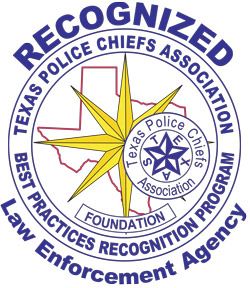 5
5
TABLE OF ORGANIZATION
6
STAFF

The Blanco Police Department is currently authorized 10 Full Time Commissioned Police Officers, 1 Non-Paid Commissioned Police Officer and 1 Civilian Staff.  The Department is comprised of 4 sections:  Administration, Patrol, Investigations and School Resource Officer.

ADMINISTRATION
Administration is comprised of the Chief of Police, The Lieutenant, and the Department’s Administrative Assistant.  Administrative Staff is responsible for every function of the Department including; scheduling, payroll, training, records, complaints, budgeting, and implementing policies to create an efficient and professional Police Department.
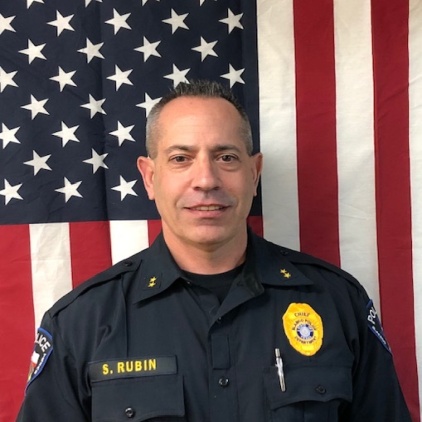 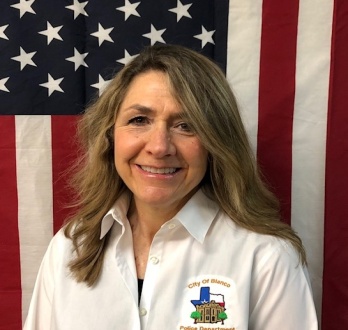 Chief  Scott Rubin
25.6 Years of Service
Master Peace Officer
Masters of  Public Administration
Lieutenant  Jerry Thornhill
21.9 Years of Service
Master Peace Officer
Robin Nies - Administrative Assistant – 4 Years of Service
BBA in Marketing  Texas Tech
7
PATROL
The Patrol Division is the largest division in the Department with 6 officers and 1 K9.   It is made up of 4 sections with day and night patrol.  In every police department across the United States this division is considered the “backbone” of the agency.  The patrol officers are the most visible police entity within our community, answering the initial call for service when the citizen needs assistance.  The types of calls an officer will answer vary in nature and may consist of:  crimes in progress, traffic violations including vehicle accidents, public assistance, suspicious persons, and anything else out of the ordinary.  Patrol is intended to prevent crime and reduce the fear of the community through their presence.
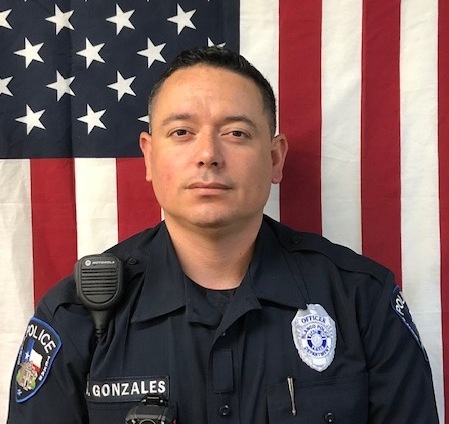 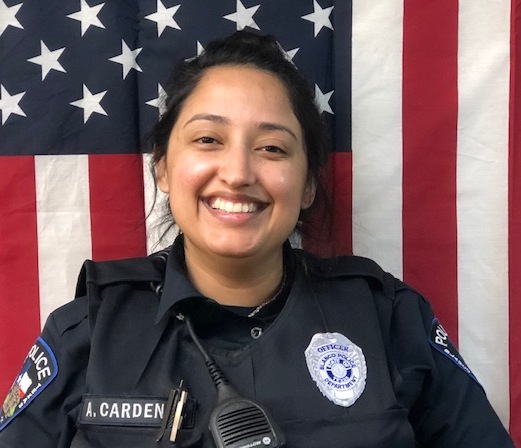 Amanda Cardenas
4.9 Years Service
Intermediate Peace Officer
Marcus Gonzales
6.3 Years of Service
Master Peace Officer
Ysidro Rodriguez
6 .6 years Service
Intermediate Peace Officer
8
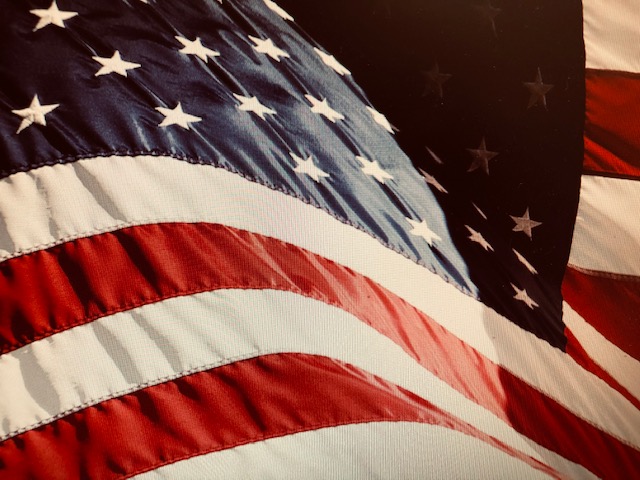 PATROL
Jazmine Salazar
Full Time Peace Officer
11 months service
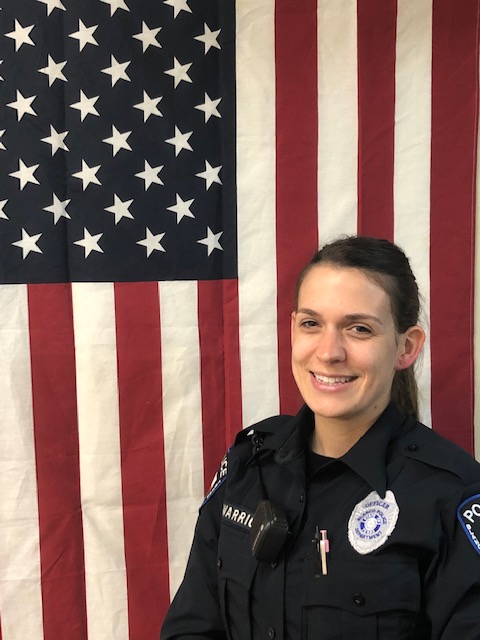 Brynn Warrick 
Full Time Peace Officer
11 months service
9
K-9 Unit
The Blanco Police Department K-9 Unit is comprised of one K-9 team;  K-9 Maverik with Officer Winn.  Maverik is considered sworn in member of the Department and is used to detect Narcotics and to protect his handler if the need arises.  Blanco PD’s K-9 program has proved to be an invaluable asset to the Department and has shown excellent success.   This K-9 team is currently assigned to Patrol.
Ethan Winn
4.11 Years Service
Intermediate Peace Officer
Bachelors of Criminal Justice
Magna Cum Laude
University of Texas at San Antonio
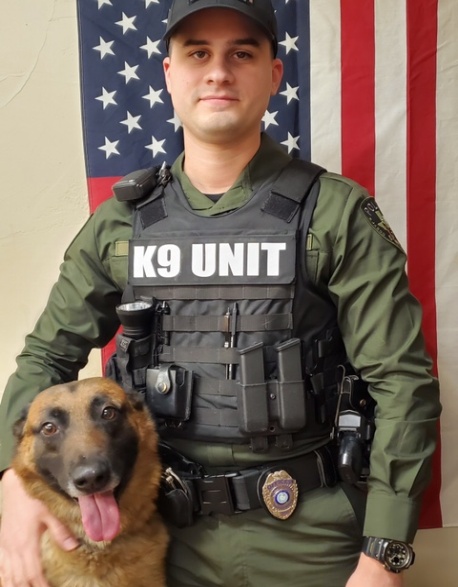 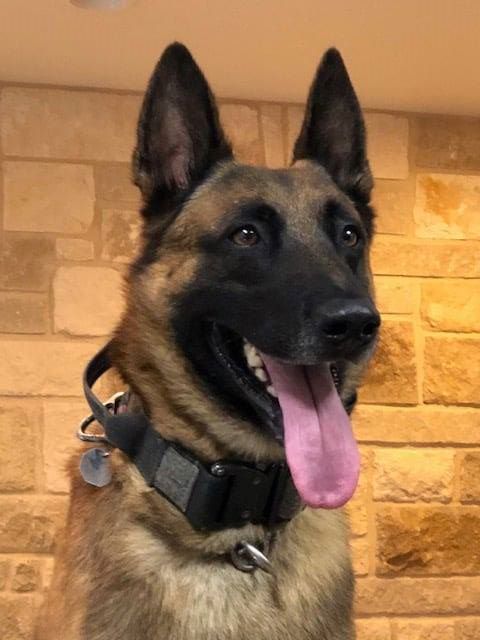 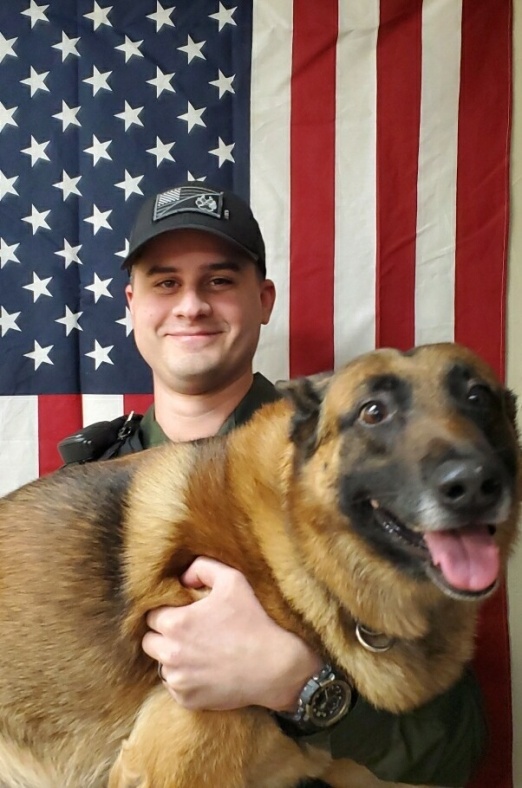 Maverik – 7 years of age
5 years of service
Officer Winn and Maverik
10
CRIMINAL INVESTIGATION DIVISION
Criminal Investigations is comprised of 1 Detective that handles numerous functions including investigating criminal offenses, collecting and securing of evidence, court preparation, and much more.
Victoria McMain
CID
6.6 Years of Service
Intermediate Peace Officer
11
SCHOOL RESOURCE OFFICER
The SRO program consists of 1 Officer.  The School Resource Officer program that we have in the City of Blanco has time and again proven its effectiveness and success.  The SRO provides an extra safety net in schools by conducting security assessments of school buildings and surrounding areas, teach school lock down procedures and provide critical incident training in school communities.  The SRO provides a positive role model for students; especially those without positive role models in their lives.
Austin Smith – 3.10 years of service
Intermediate Peace Officer
Bachelor of Science in Criminal Justice  at Texas State University
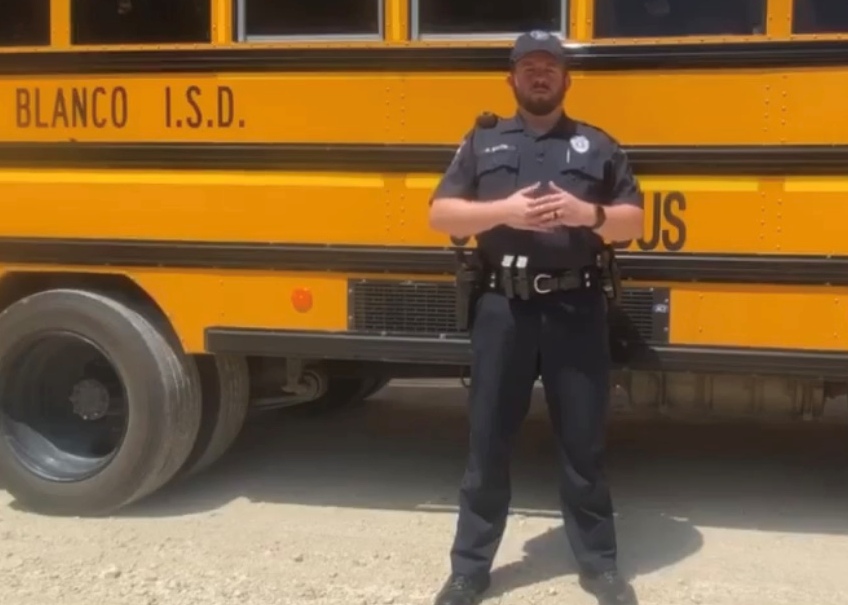 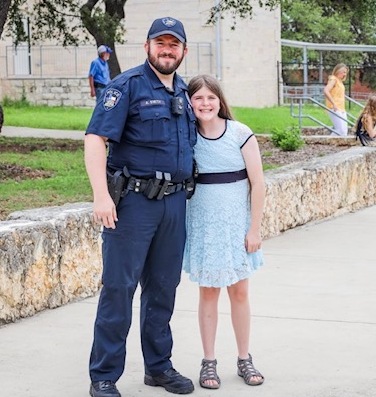 12
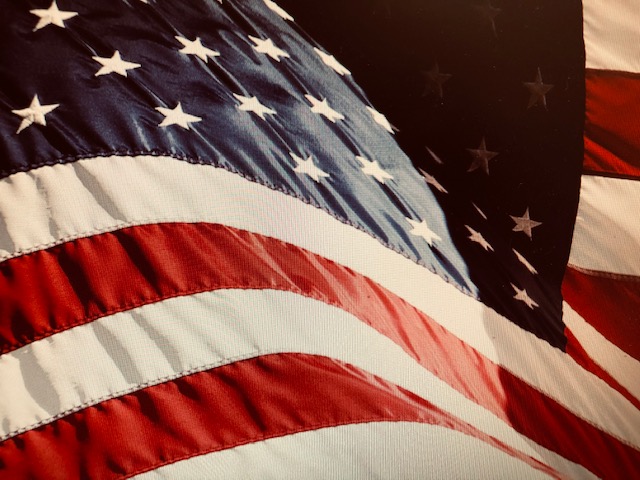 IN-SERVICE TRAINING

As part of BPD’s in-service training the department is committed to have 100% of our officers certified as Mental Health Officers, with ½ having completed the certification process with a goal of the other half completing in 2022.

Our goal is to connect people with mental health resources without having to make an enforcement action.  We want our officers to be able to understand what they’re responding to.


In 2021, Blanco Officers completed over 2000 hours of in-service training through the Texas Commission on Law Enforcement.  Training is both mandated and essential for Officers to remain up to date with the most recent knowledge and tactics.  Officers must also complete specific courses to advance their Peace Officers Licenses.  Currently, the Department’s licensing is as follows:

	*  3 Master Peace Officers
	*  5 Intermediate Peace Officers
	*  2 Licensed Peace Officers

Continual training helps to provide Officers with the knowledge and experience needed to efficiently and professionally serve the residents of Blanco.
13
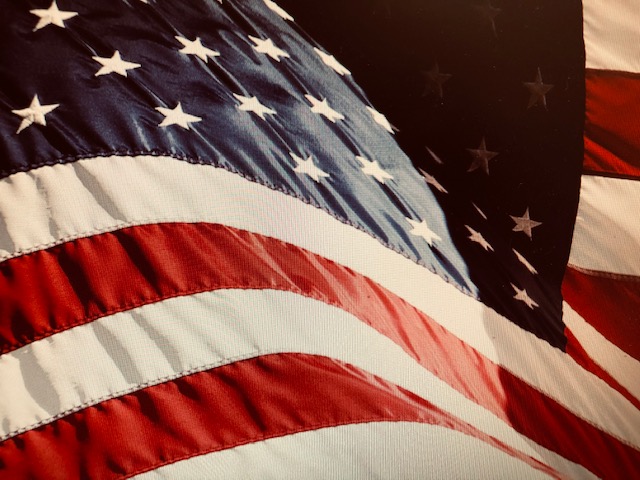 FORMAL EDUCATION

The Police Department continually encourages Officers to enroll and continue their education through institutions of higher learning.  The Department supports Officer’s efforts to attend Universities, whether in person or online, and provides incentives for Officers to do so. 

The Blanco Police Department Officers currently have 1 Master’s Degree, 2 Bachelor’s Degrees and 4 Officers currently enrolled and seeking Bachelor’s Degrees while continuing to work full time for the residents of Blanco.
14
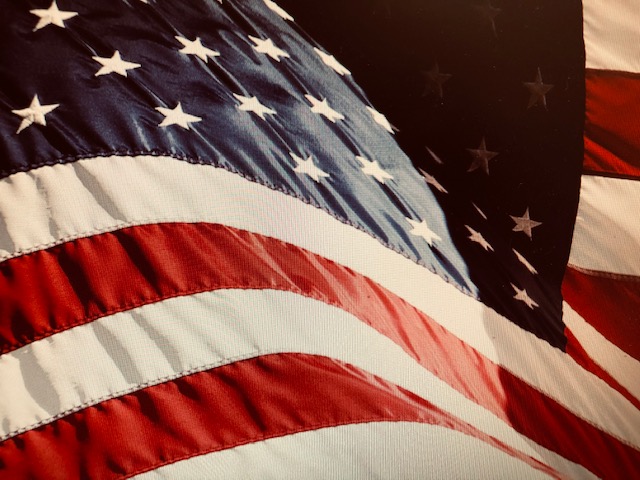 COMMUNITY SERVICE

Annual Toy Drive
In 2021 the Blanco Police Department 
conducted  a Toy Drive during the Christmas 
Holiday.  The  Police Department collected 
and dropped off hundreds of gifts donated 
by the residents of Blanco.  The toys were
donated to the Highland Lakes Family Crisis 
Center.  The Blanco Police Department would
like to thank the Lowes Grocery Store, Old
300 BBQ,  Tractor Supply, Security
 State Bank and Trust, NAPA Auto 
and many  neighbors for your 
generous donations to our Christmas 
toy drive.
15
CRIME STATISTICS
INCIDENTS/OFFENSES
					2020	 2021	       +/-
AGGRAVATED ASSAULT                                                     0                     4                       100%   
SEXUAL OFFENSES                                                              3                     3                        -- 
ASSAULTS                                                                            13                   13                       --
DECEASED PERSONS                                                          5                      5                        --                                          
MISSING PERSONS                                                             4                      5                      20%
RUN-A-WAYS                                                                       1                      5                      80%                                                   
BURGLARY                                                                           11                   12                       8%                               
LARCENY/THEFT                                                                 31                   28                      11%   
ARRESTS                                                                              78                  126                      38%
		
  BURGLARY BY TYPE & FORCE USED                            LARCENY/THEFT BY TYPE                                           
        
         FORCE           NO FORCE
16
CALLS FOR SERVICE
2020                        2021                       +/-
CALLS FOR SERVICE                                   1123                            2965                            62%
ASSIST OTHER AGENCY                             136                              199                              32%
ASSIST EMS                                                   50                                80                               38%
ASSIST BLANCO FIRE                                   10                                25                               60%
ACCIDENTS                                                    51                                80                               36%
DISTURBANCES                                            49                                51                                4%
ALARMS                                                        146                              178                             18%
SUSPICIOUS ACTIVITY                                117                              262                              55%
ASSIST PUBLIC                                              47                                107                              56%

         
TOTAL CALLS FOR SERVICE                                                      ASSISTANCE CALLS 2021
17
ARRESTS AND OFFENSES
2020              2021              +/-
INDIVIDUALS                                            78                      126                    38%
OFFENSES                                                 128                    182                     30 %                      Resident                                                6                       18                      67%
   Non Resident	                                     72                     108                     33%
Felony                                                         79                      79                       ---
Misdemeanor                                           49                      103                    52%
18
ALCOHOL & NARCOTICS
ALCOHOL VIOLATIONS                         2020              2021                 +/-
DRIVING WHILE INTOXICATED                       6                         12                           50%                                                              
PUBLIC INTOXICATION                                     2                          9                            78%
OPEN CONTAINER                                            17                        12                          42%                                  
MINOR IN POSS.                                               1                           3                           66%

NARCOTICS VIOLATIONS
HEROIN/OPIATES                                              4                         1                             30%
COCAINE                                                             4                         4                               - -
METHAMPHETAMINE                                     28                       16                           75%
RX/DANGEROUS DRUGS                                 2                         20                           90%
MARIJUANA/THC/HASH                                32                        56                           43%
OTHER                                                                 3                          0                             33%
PARAPHERNALIA                                             94                        90                           4%
19
TRAFFIC STATISTICS
2020               2021                  +/-
INDIVIDUALS STOPPED 		           1848	2160                     17%                                 
                      CITATIONS 	                              682                  718                     5%
                      WARNINGS                                      1873                1442                    29%                    

CITATIONS – RESIDENTS                                        118                   42                     64 % 
CITATIONS – NON RESIDENTS                              564                  720                    28%
67%
20
RACIAL PROFILING DATA
TOTAL BREAKDOWN FOR ALL INDIVIDUALS STOPPED
White                                                               1511                                               69.95%    
Hispanic                                                             539                                               24.95%
African American                                               66                                               3.06% 
Alaska Native/American Indian                        4                                                 .19%             
Asian/Pacific Islander                                       40                                               1.85%
21
TOTAL BY GENDER
CONTACTS		
FEMALE		718
MALE		1442


RACE/ETHNICITY KNOWN PRIOR TO STOP
YES			NO
				    87 		   2073    

CITATIONS ISSUED BY RACE
				           CITATION	WARNING		
	WHITE			477	    1030		 
	HISPANIC			210               329		  
	AFRICAN AMERICAN		 14                 52		    
	AK NATIVE/AMER. INDIAN	  1	      3		     
	ASIAN/PACIFIC IS.		 16                 24
22
23
REASON FOR STOP/CONTACT
1756
TYPES OF VIOLATIONS WRITTEN			             TOTAL SEARCHES FROM TRAFFIC STOPS
			CITATIONS    WARNINGS                     		
SPEEDING			     446                 762                              TYPE                          TOTAL                
DRIVER’S LICENSE VIOL.                       58                  62                          CONSENT                           77               
VEHICLE REGISTRATION                       87                  282                  INCIDENT TO ARREST            28
NO INSURANCE                                      58                  54 		INVENTORY                         0
DISREGARD STOP LIGHT/SIGN            25                  77 	                PROBABLE CAUSE	     66
EQUIPMENT VIOLATIONS                     3                   237                         NO SEARCH                     1983
						CONTRABAND                    6
24
25
MISC. CALLS FOR SERVICE
2020              	2021		+/-
ACCIDENTS			  31                                   80                                    61%            
ALARMS                                                                 146                                178                                    18%
CITY ORD. VIOLATION                                          12                                   22                                    45%
ANIMAL CALLS                                                      42                                   38                                     11%
HOME WATCHES                                                 1532                               1342                                  49%

	MOTOR VEHICLE ACCIDENTS		2020		2021
		One Vehicle	                       4                     	   8		50%  	Two Vehicles		  21                                   40		48%
		Three Vehicles                                    0             		   7		100%	Truck Tractor		   1                                     2		50%	Vehicle Vs. Animal	                       5		   7		29%
ACCIDENTS BY AREA 2021
.07%
42%
26
ALARM CALLS		2020		2021		
		911 HANG UP		  68		  61			
		ALARM			  66	                   178			
		FIRE ALARM		  12		  5			
		MEDICAL ALARM		  38	                    8			


		CITY ORDINANCE VIOL.	2020		2021
		SIGNS		         	  0                                  11         				FIREWORKS		  4                                   3		   		SOLICITORS		  1		    0		   		JUNK VEHICLE		  1                                   0	   		
		ANIMAL AT LARGE		  2                                   3
		OTHER			  4		    5

		ANIMAL CALLS		2020		2021
		DEER CALLS	                      6                  	    6		
		ALL OTHER		   33		   32
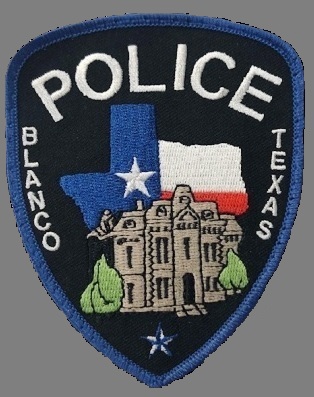 27